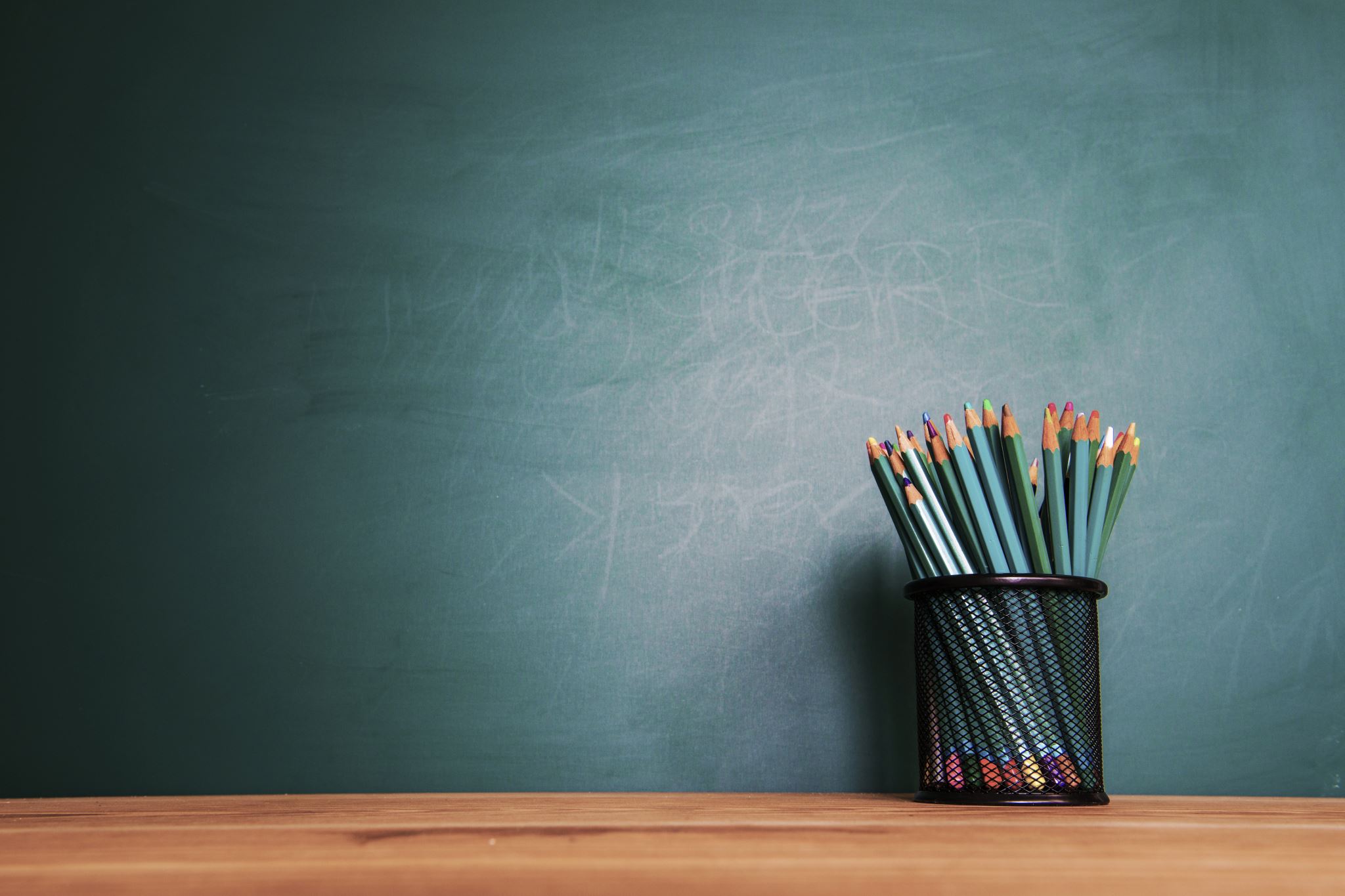 Writing a research article
Ruth Gomberg-Muñoz
Session 6: data ANALYSIS 1
Research article
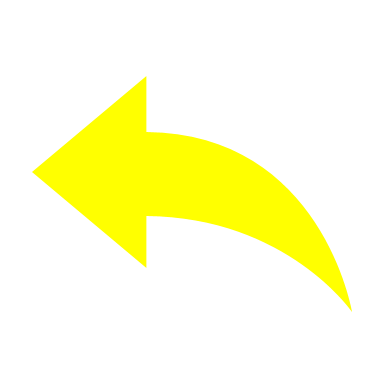 The Research Triangle
THEORY




ANALYSIS





DATA
INDUCTIVE
DEDUCTIVE
DATA ANALYSIS SECTION 2K-3K
Present main findings
Consider how these data relate to your research problem
Subsection 1
	p1
	p2
	p3
Subsection 2
	p1
	p2
	p3
Subsection 3
	p1
	p2
	p3
DATA ANALYSIS SECTION
Present main findings
Consider how these data relate to your research problem
Mid- and long-term effects of deportation
	extended bars on return
	family separation, underemployment, housing 	insecurity
	related to time spent in US
Rebuilding life in Mexico
	identity documents
	work and school
	housing
	health
Organizing and NGOs
	alienated citizens
	translocal organizing